COMUNIDADE DA GRINGA
Recursos humanos slide 1
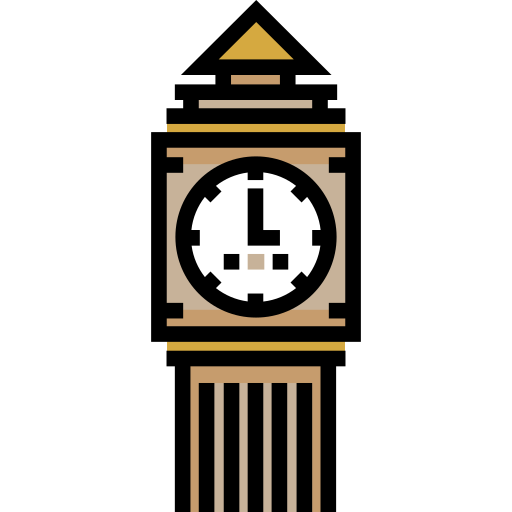 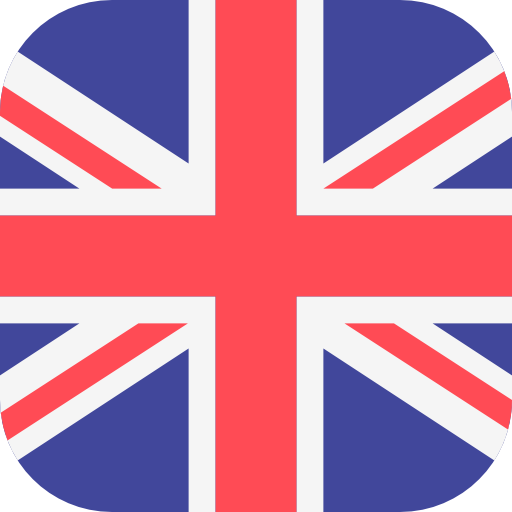 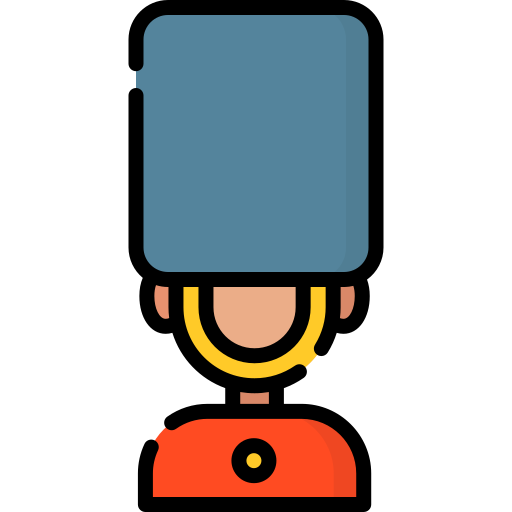 1
[Speaker Notes: Muito obrigado pelo tempo de vocês;

Esse momento é para vocês, não pra mim;]
Beginner – Question Words – 08.02.2021
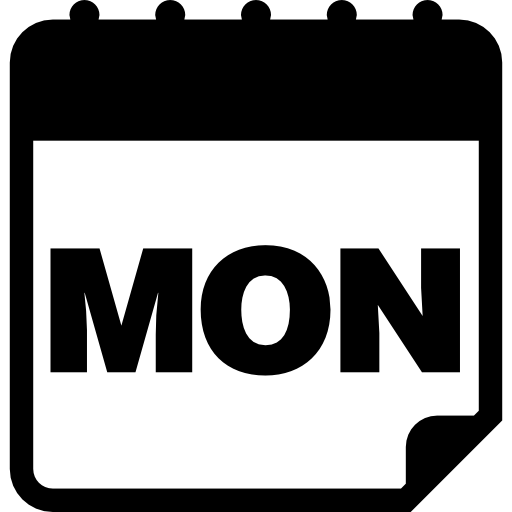 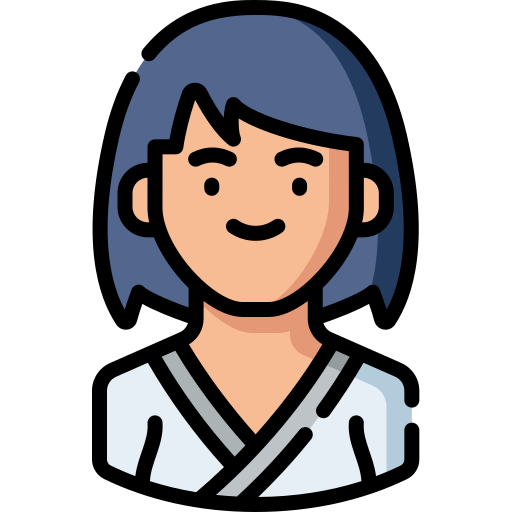 Watch new lesson.


https://forms.gle/vHSB4majj6XKeVsYA homework from lesson modulo 01 lesson 14


https://www.englisch-hilfen.de/en/exercises/questions/question_words2.htm some extra questions pratice

https://learnenglishteens.britishcouncil.org/vocabulary/beginner-vocabulary Choose some new vocabular to learn, write down at lease 30 words and try to revise at least 5 a day

https://learnenglishteens.britishcouncil.org/skills/reading/beginner-a1-reading/exam-help-messages Read the text and do exercises below


Watch Steve and Maggie on Prime or YouTube.


Revise vocabulary from the week
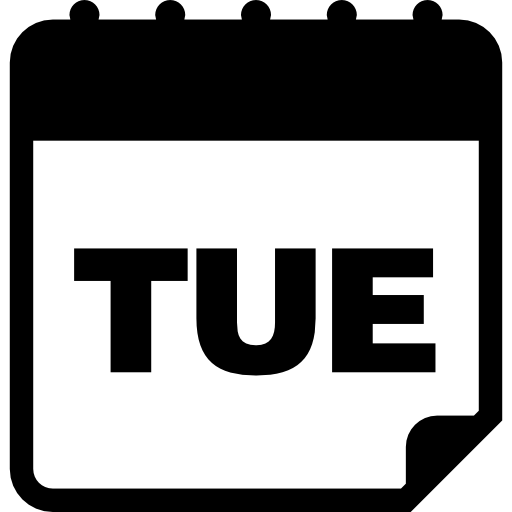 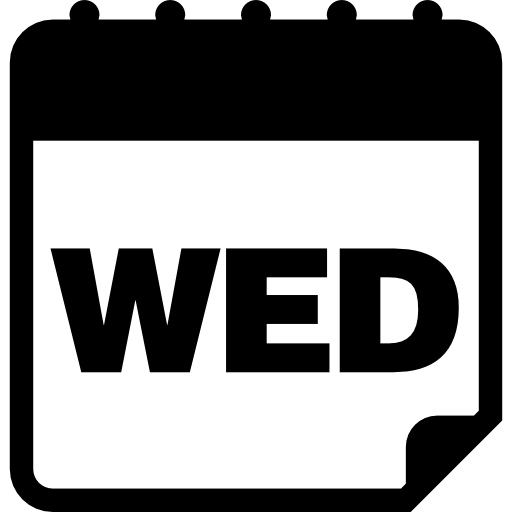 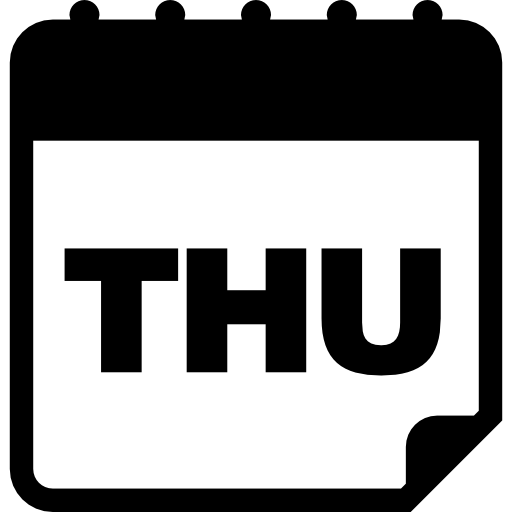 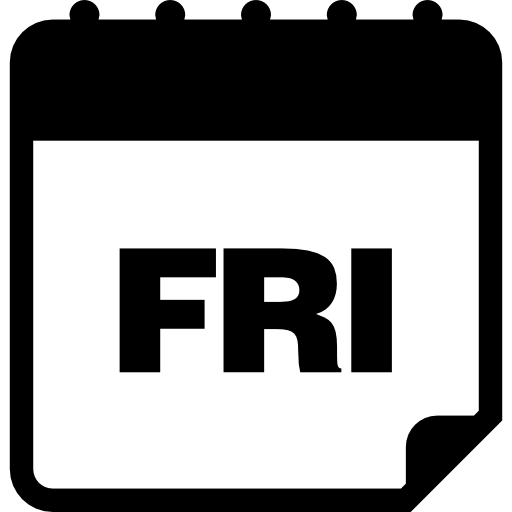 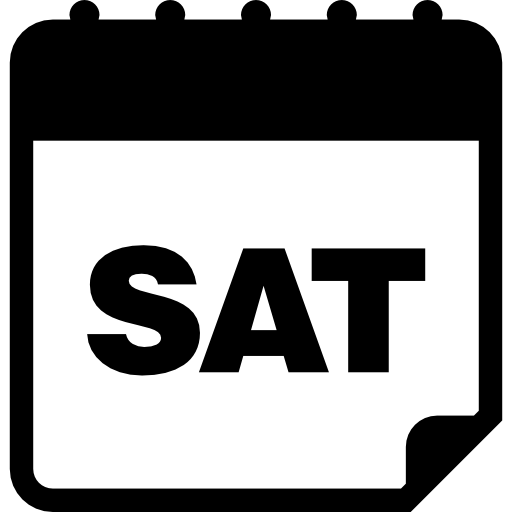 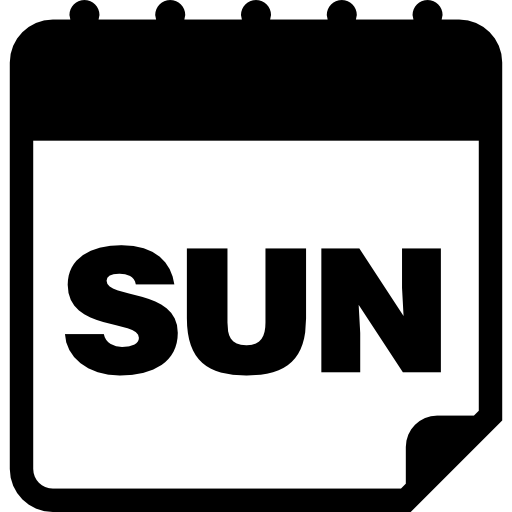 2
[Speaker Notes: Raiz do produto;Temporal (começo, meio e fim);

Atemporal (repositório “vivo”);]